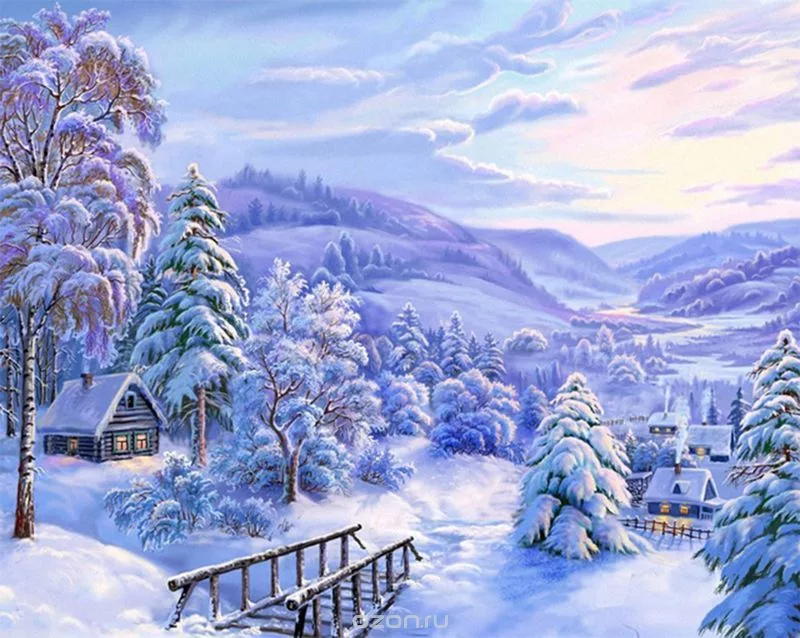 МДОБУ «Великосельский детский сад №14».

Презентация на тему : 
««Наступила зима».
«Теплые гнездышки для ежат»»

Подготовила  воспитатель 
 Бещева Татьяна Викторовна
2018 год
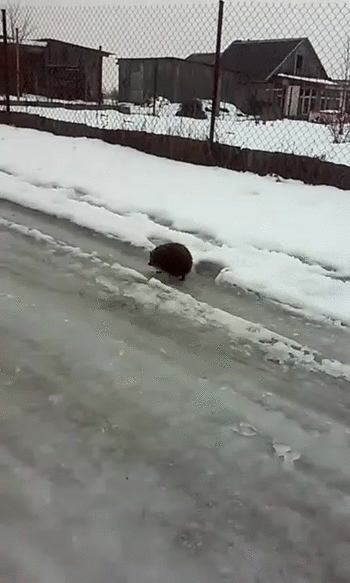 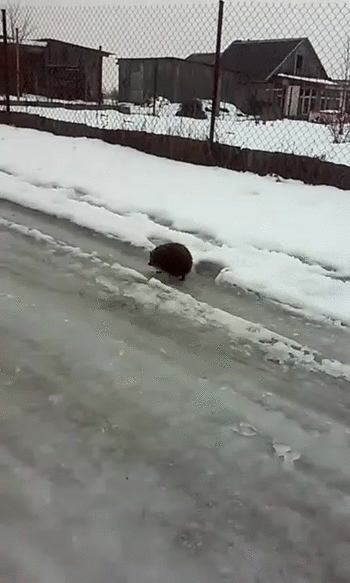 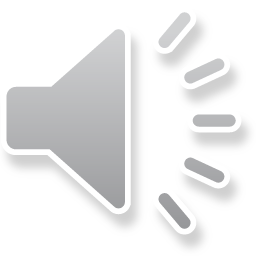 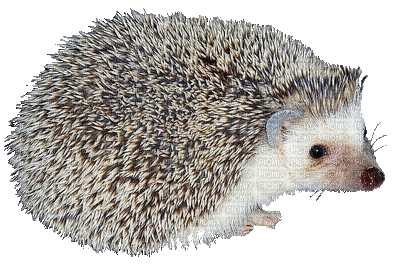 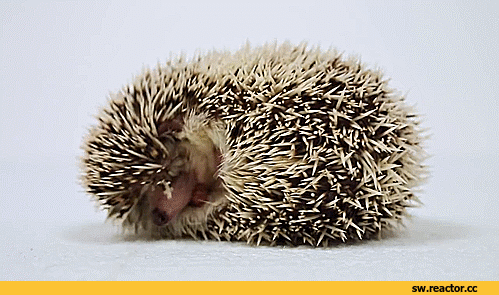 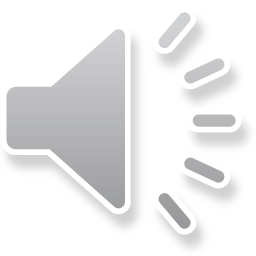 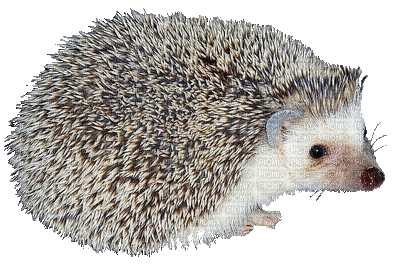 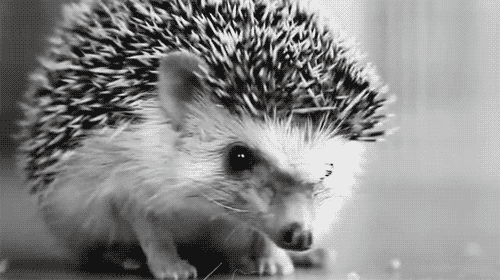 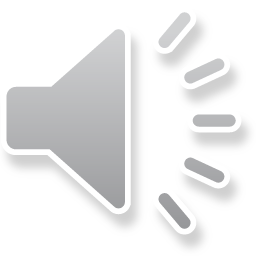 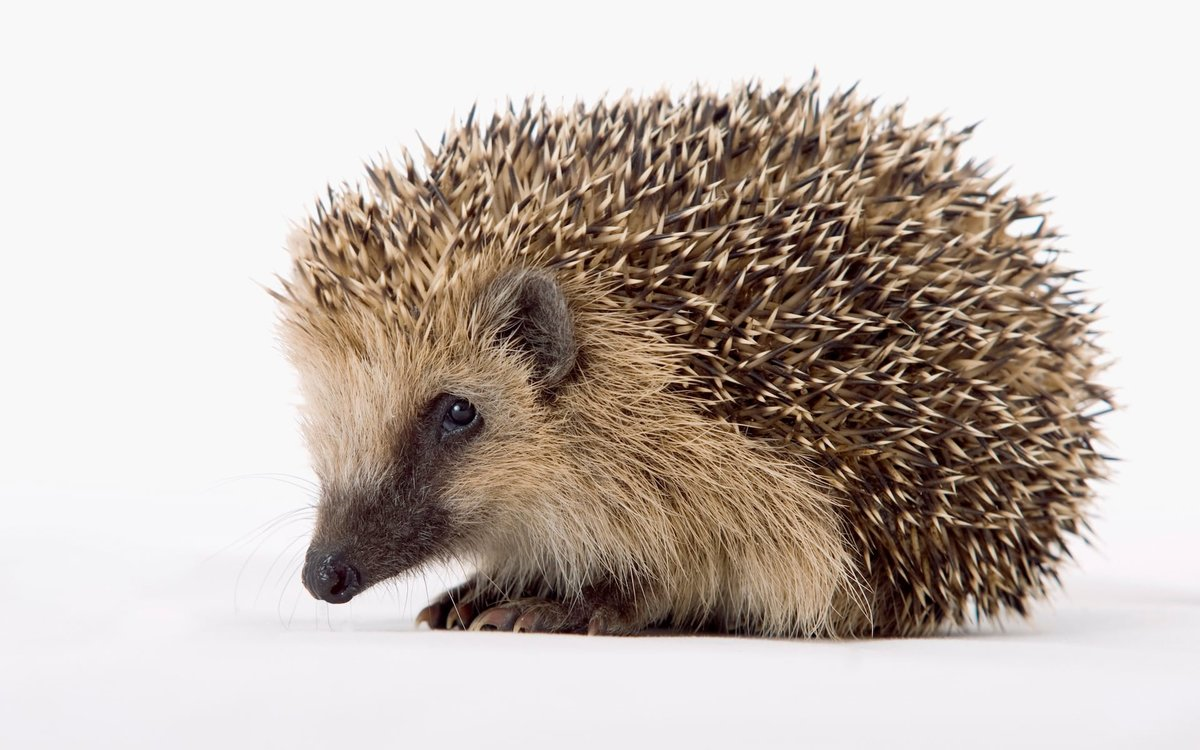 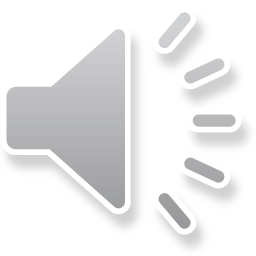 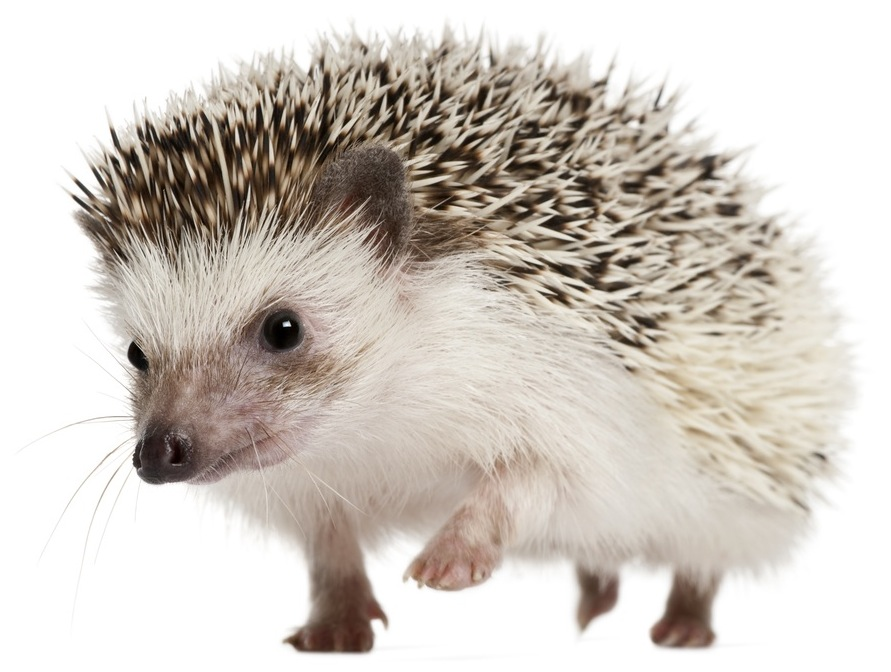 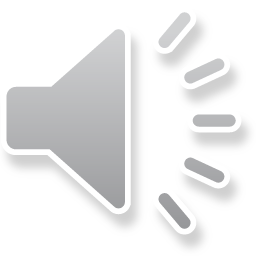 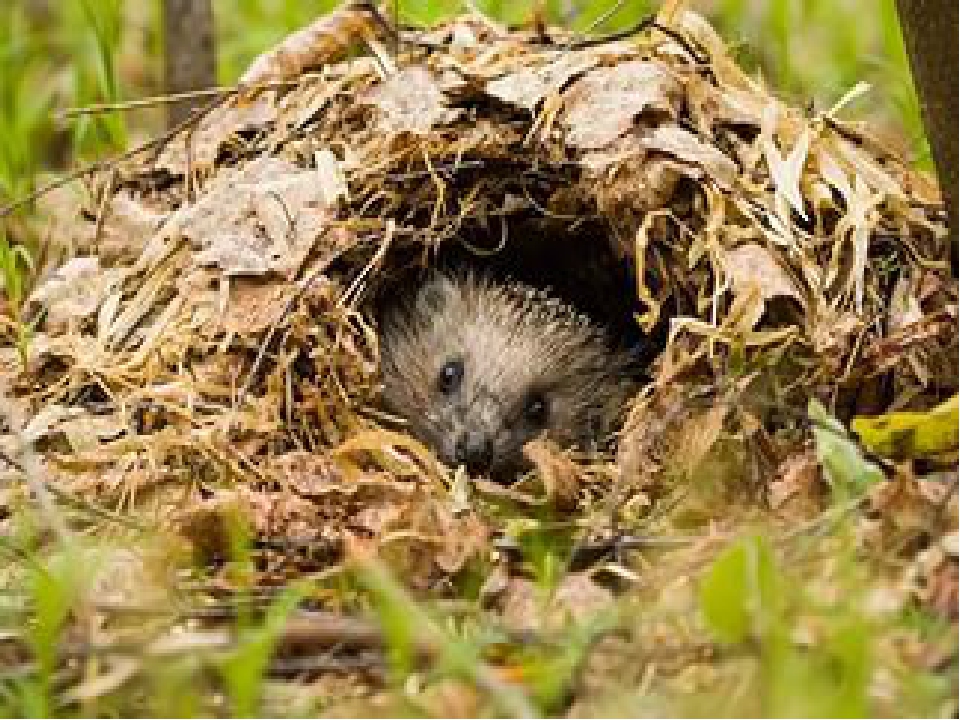 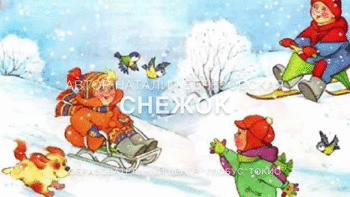 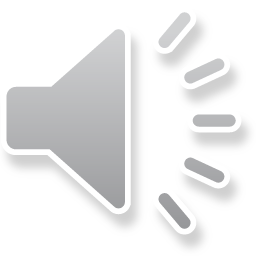 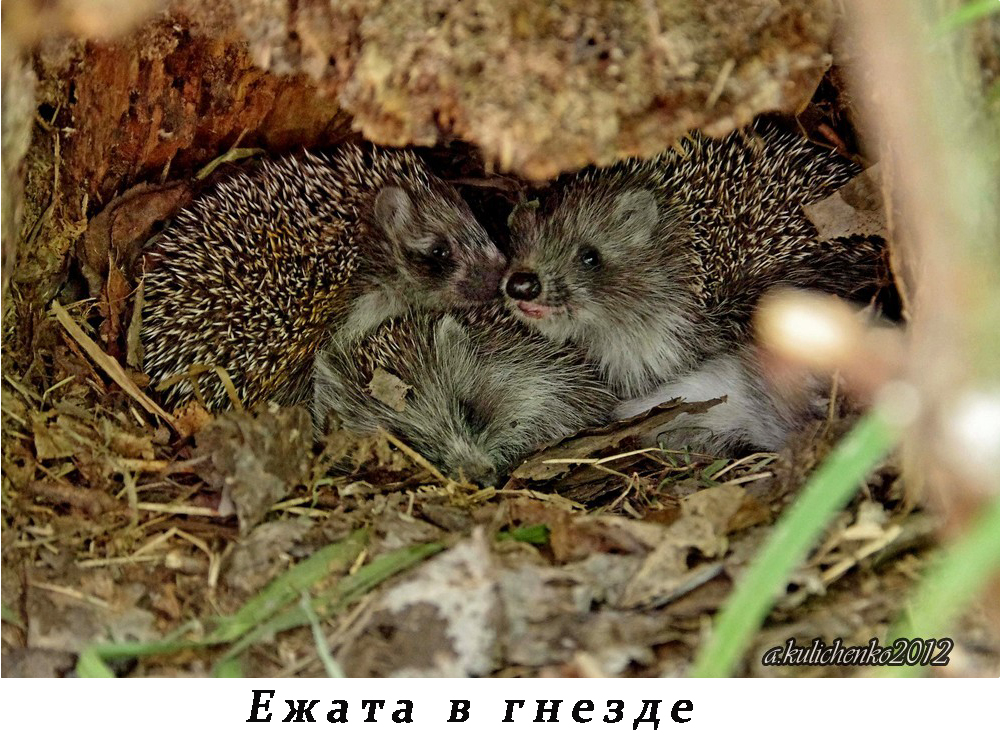 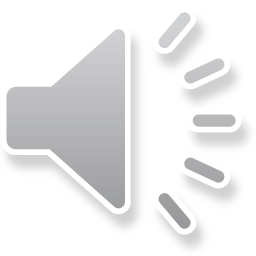 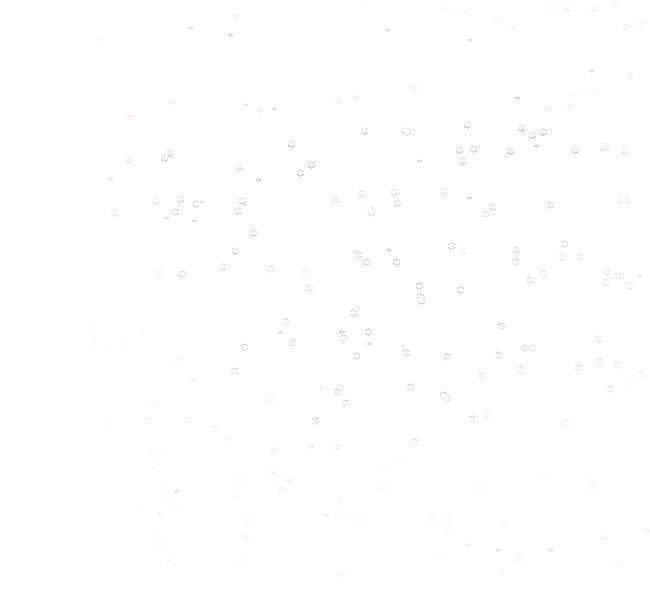 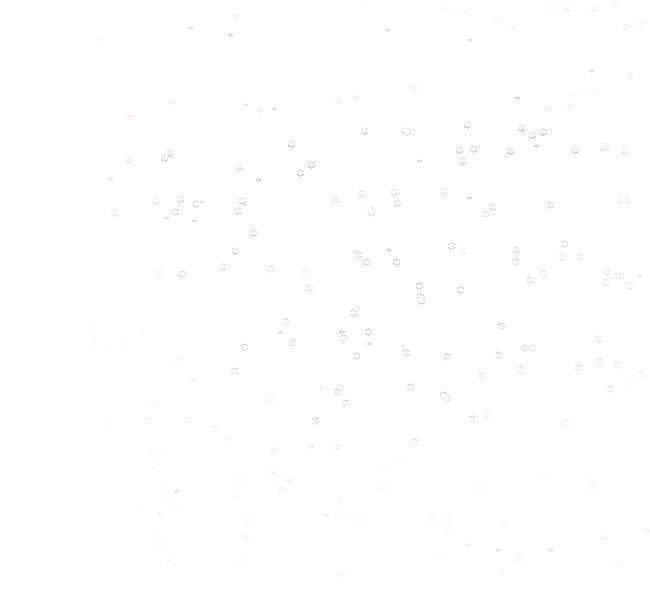 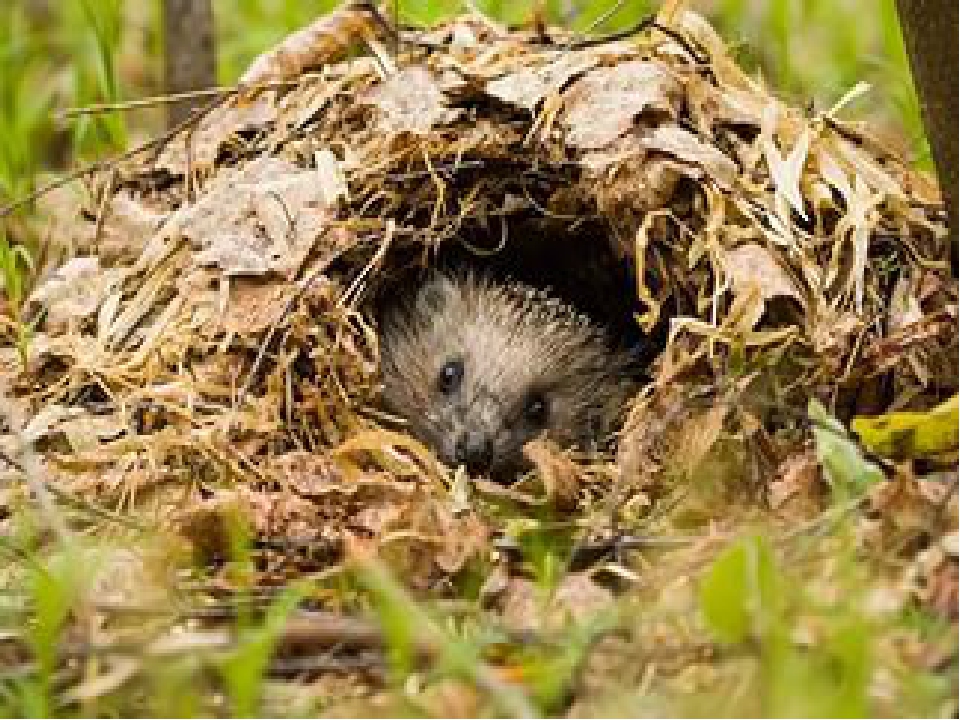 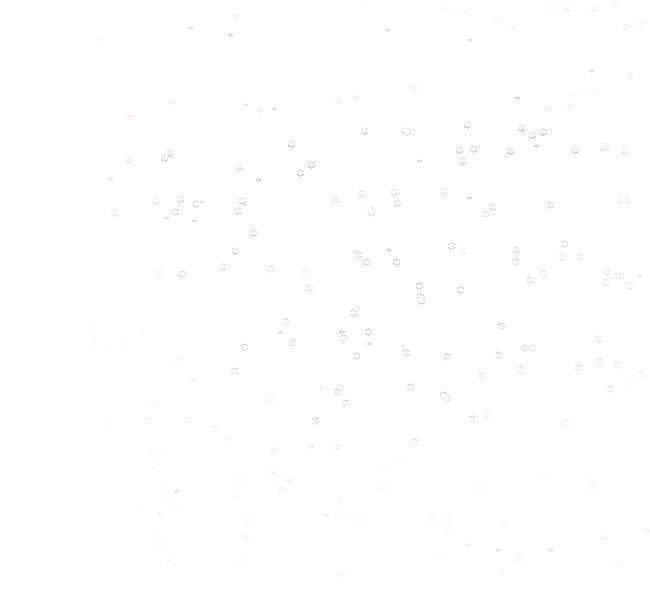 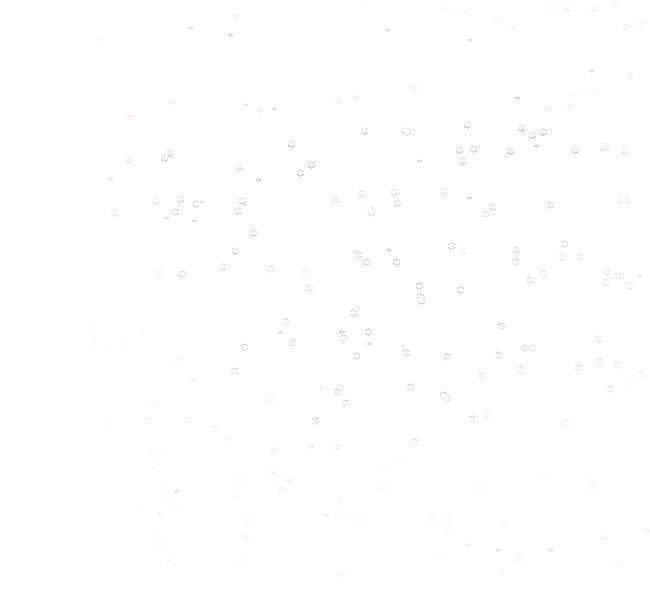 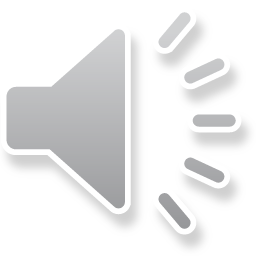 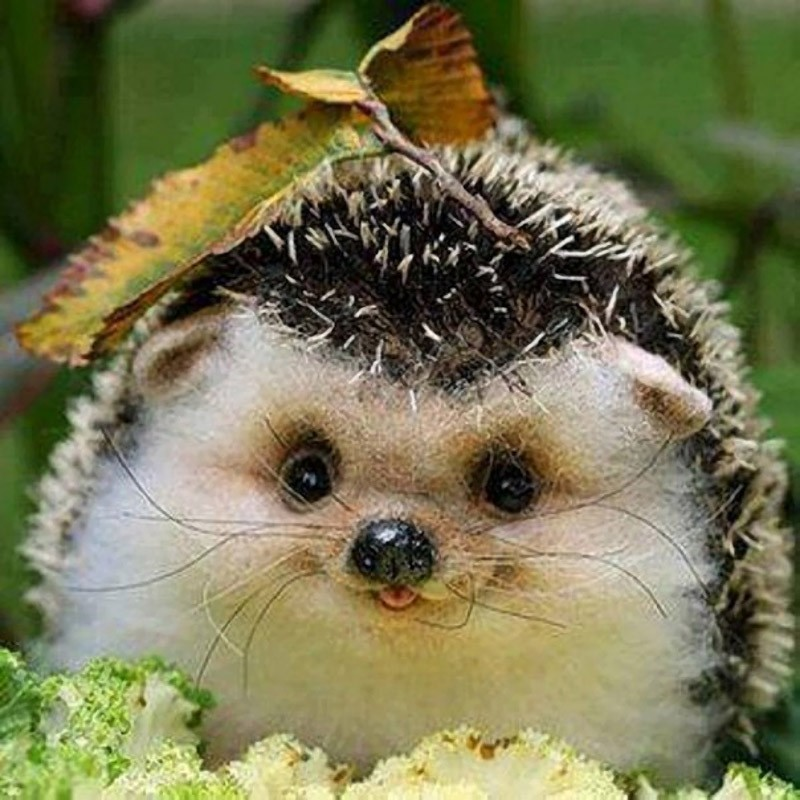 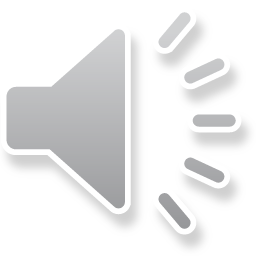 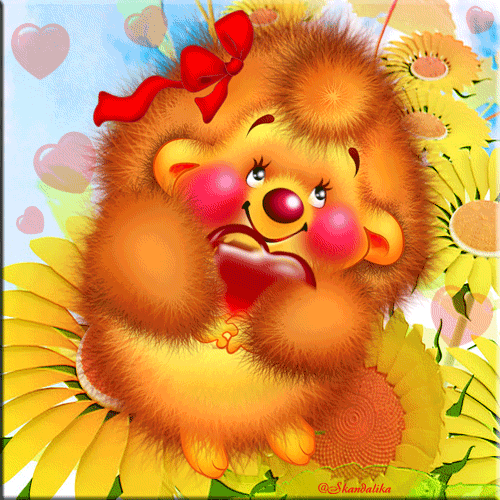